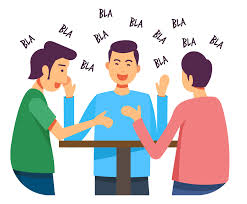 BAB 3(Bagian 1)SISTEM KOMUNIKASIINTRAPERSONAL